Fungsi dengan Array
Array
Array merupakan tipe data terstruktur yang berguna untuk menyimpan sejumlah data yang bertipe sama. Array digunakan untuk menyimpan beberapa nilai dalam satu variabel tunggal. 
Untuk menggunakan array sebagai parameter fungsi, caranya sama seperti variabel biasa, hanya saja parameter yang digunakan ditulis dalam bentuk array. Pada saat pemanggilan fungsi, cukup disebutkan nama arraynya saja pada bagian parameter, tidak perlu disertakan indeksnya.
Berikut ini contoh penggunaan array dalam fungsi.
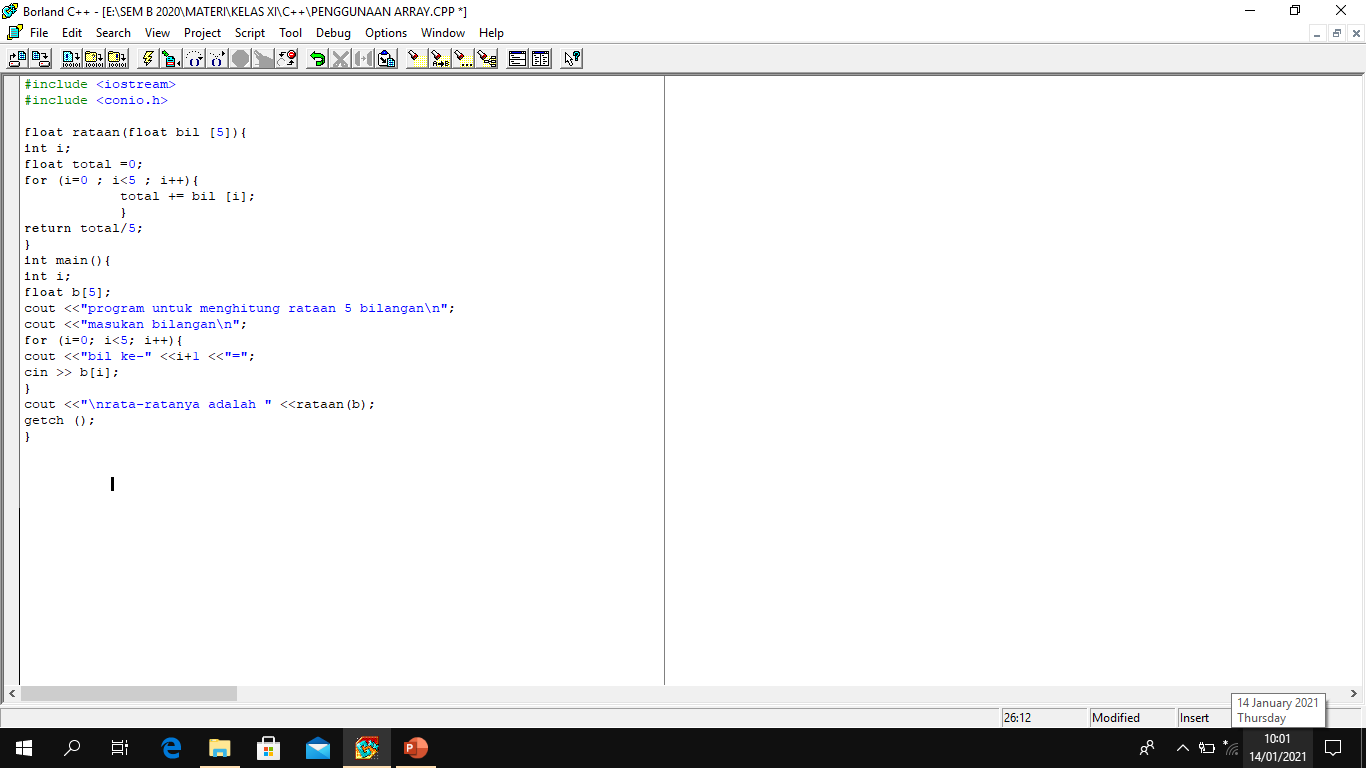 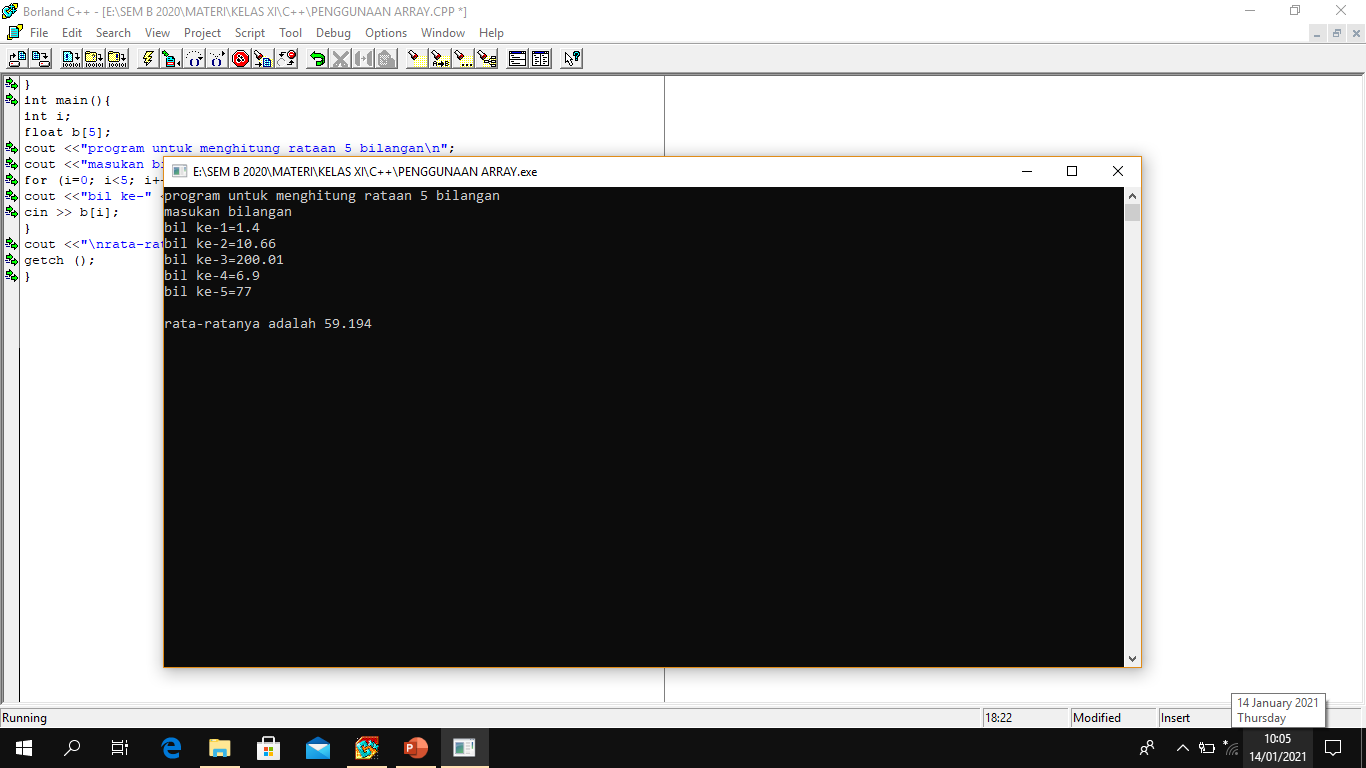 Hasil Program setelah dijalankan
Pada kode program diatas, kita menghitung rataan dari 5 bilangan. Pada fungsi main terdapat array b[5] untuk menampung 5 bilangan yang dimaksukkan oleh pengguna. Array b[5] kemudian dijadikan parameter pada saat pemanggilan fungsi rataan dengan menuliskan nama arraynya saja tanpa kurung siku dan jumlah elemen.

Fungsi Rekursif
Fungsi rekursif adalah fungsi yang memanggil dirinya sendiri. Proses pemanggilan bisa terjadi secara berulang-ulang dan baru berhenti setelah mencapai kondisi tertentu. Fungsi rekursif dalam pemrograman haruslah dibuat dengan teliti supaya tidak menimbulkan infinite loop. Yaitu  kondisi 
di mana proses rekursi terjadi terus-menerus tiada henti karena kondisi untuk menghentikan proses rekursi tidak pernah tercapai, akibatnya program mengalami hang.
Contoh penggunaan fungsi rekursif adalah untuk menghitung nilai faktorial. Nilai faktorial secara rekursif ditulis sebagai berikut.
0! =1
N!= N x (N-1)! Untuk N > 0

Persamaan pertama disebut sebagai nilai awal dari fungsi rekursif. Nilai awal ini dapat digunakan sebagai kondisi untuk menghentikan proses rekursi. Fungsi rekursif bisa juga memiliki nilai awal lebih dari satu. Persamaan kedua disebut sebagai hubungan rekurens, yang menyatakan bahwa nilai suatu fungsi dengan argumen tertentu  bisa dihitung dari fungsi yang sama dengan argumen lebih kecil berikut ini contoh penerapan fungsi rekursif pada kode program.
Contoh penggunaan fungsi rekursip
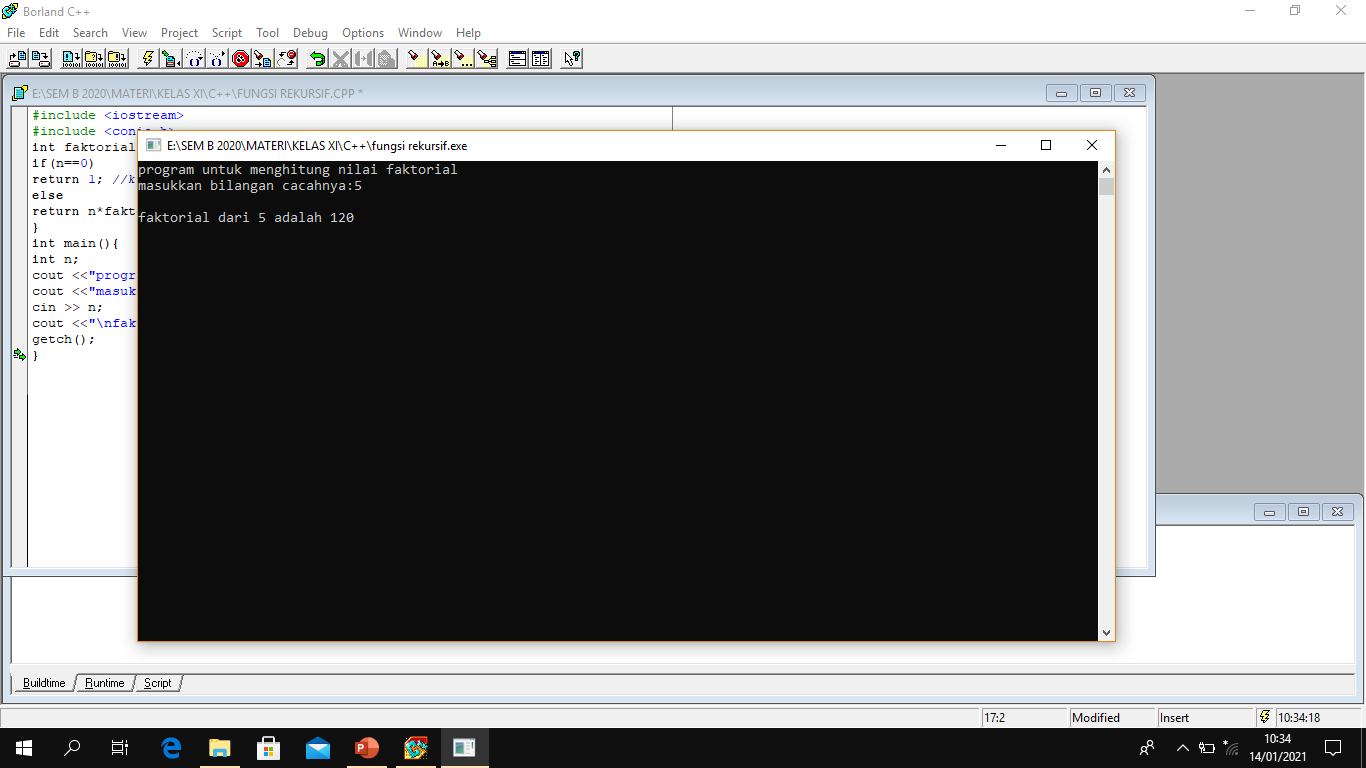 Hasil Program
Algoritma Pencarian dan Pengurutan
1. Algoritma (Searching)
Algoritma pencarian digunakan untuk mencari data tertentu dalam sekumpulan data yang ada.
Ada beberapa algoritma standar yang digunakan untuk  melakukan pencarian, antara lain sekuensil (sequential search) dan biner (Binary search).
Pencarian Sekuensial (Sequential Search)
      Pada pencarian sekuensial, proses pencarian dilakukan dengan menelurusi kumpulan data secara berurutan dari data pertama sampai dengan data yang dicari ketemu atau sampai dengan data terakhir. Jika data terakhir tidak ditemukan, berarti data yang dicari tidak ada pada kumpulan data tersebut. Pencarian sekuensial disebut juga sebagai pencarian linear (linear search). Pencarian sekuensial dapat digunakan untuk mencari pada sekumpulan data yang terurut ataupun tidak terurut. Berikut ini contoh proses pencarian sekuensial.
Data :9, 10, 13, 22, 26, 77, 100
Data yang dicari 26
Proses pencarian :
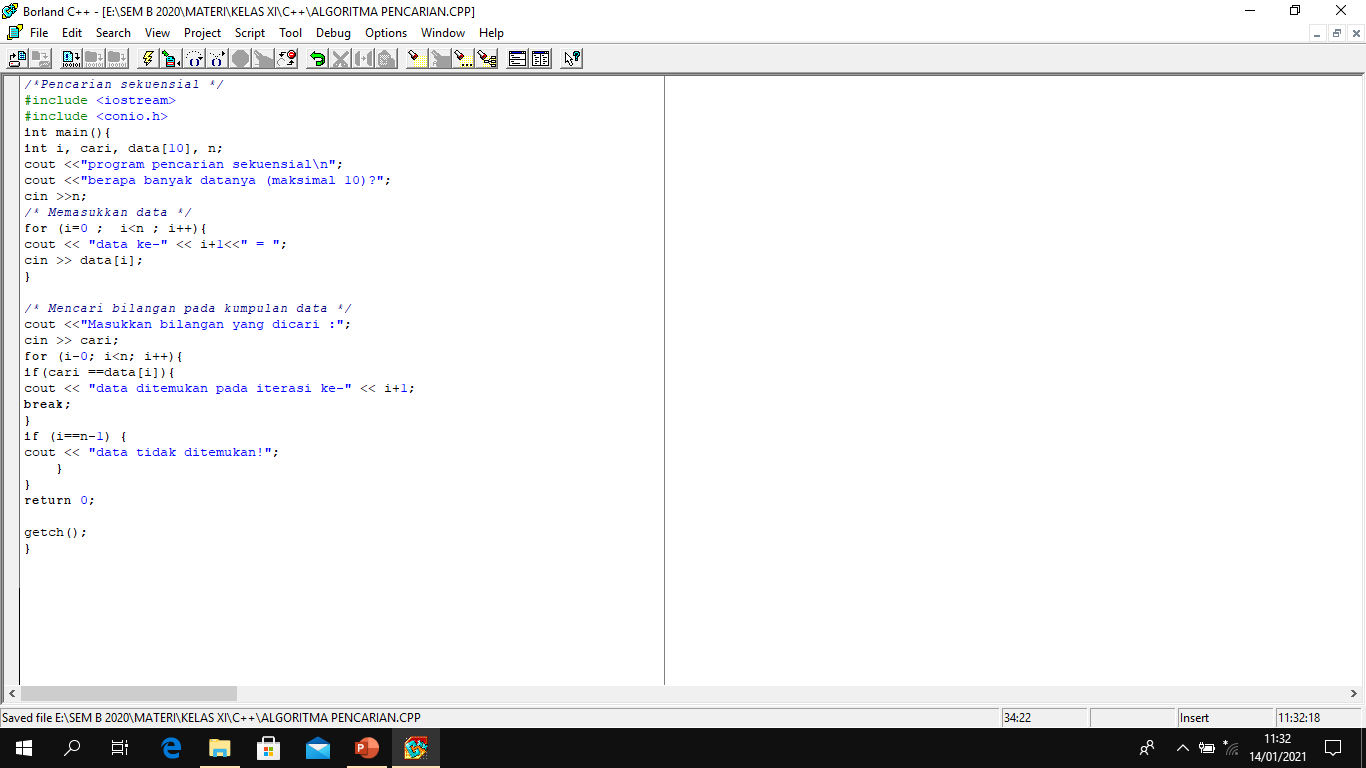 Contoh kode Program Sekuensial
Hasil Program